“TARİHTE ve GÜNÜMÜZDE ZEKÂT UYGULAMALARI” –Milletlerarası İlmî Toplantı–  الندوة العالمية حول“الزكاة في التاريخ و في يومنا” 03-04 Aralık 2016İstanbul/Türkiye
VII. OTURUM
22. Tebliğ

ZEKAT MUHASEBESİ
ZAKAT ACCOUNTING

Prof.Dr.Necdet Şensoy
Giriş ve Kavramlar
Literatür taraması
3.  Zekata tabi ticari varlıkların bilanço üzerinden tespit edilmesi
4.  Zekata tabi ticari varlıkların değerlerinin belirlenmesi
5.  Zekat vergi ilişkisi
6.  Ticaret malına zekatın işletme açısından ekonomik analizi
7.  Sonuç
8.  Kaynaklar
1-	GİRİŞ ve KAVRAMLAR
Muhasebe bir işletme hakkında bilgi ihtiyacı olan karar vericiler için, bu bilgileri derleyen ve raporlayan bir bilgi sistemidir.
Zekat ve muhasebe arasındaki ilişki işletme sahiplerinin ticarî varlıkları üzerinden doğan zekat yükümlülüklerinin hesaplanması ihtiyacından doğar.
Bu tebliğde konu «işletme ve  sahip-sahipler» açısından ele alınacaktır
İşletmeler mal ve hizmet üreten iktisadî birimlerdir. 
Tek sahipli işletmeler olabildiği gibi 
ortaklıklar ve sermaye şirketleri şeklinde örgütlenen işletmeler de bulunmaktadır. 
Ortaklıklarda ortakların işletme üzerindeki hakları sermayeye katılım oranları kadardır. 
Sermaye şirketlerinde ise sermaye paylara bölünmüştür. Her pay “pay senedi” ile temsil edilir.
Muhasebe bilgi sisteminin alt sistemi olan finansal muhasebe bilgi sistemi derlediği bilgileri finansal tablo veya malî tablo adı verilen 
iletişim araçları ile ilgililere raporlar
bilanço veya malî durum tablosu
İşletmenin sahip olduğu 
varlıkları ve yükümlülükleri 
hakkındaki bilgileri 
faaliyet gösterilen ülkenin para birimi cinsinden raporlar 
Bu bilgiler varlıkların değerini ifade eder. 
Ancak «değer kavramı» 
değerin biçildiği zamana ve o varlığa hangi açıdan bakıldığına göre farklıklar arzeder.
Tarihsel Maliyet
Varlığın edinildiği tarihte
 o varlığı elde etmek için katlanılan fedakârlıklar ve üstlenilen borçların 
para cinsinden ifadesi o varlığın
“tarihsel maliyetidir”
Enflasyon nedeniyle para değer kaybediyorsa elde bulunan varlıklar fiyatlar genel seviyesindeki değişmeye göre düzeltilir.
her bir varlığın alınıp satıldığı bir Pazar ve burada oluşan “piyasa değeri” vardır.
Piyasa değeri de piyasaya hangi amaçla girdiğinize göre değişir..
Satınalma tarihinden sonra yapılan bu değerlemelere toplu olarak “carî maliyet“ denilir
Alıcı olarak giriyorsanız
Satıcı olarak giriyorsanız
elinizdeki varlığın “yerine koyma maliyeti”
varlığınızın “net gerçekleşebilir” değeri
Muhasebede “gerçekleşme” kavramı,
Varlıkların değerindeki değişmelerden ötürü ortaya çıkan kazanç ve kayıpların 
varlığın el değiştirmesine bağlı olarak ortaya çıkmasını yansıtmaktadır. 
Henüz varlık satılmadan önce 
varlığın piyasa değerindeki ( satış fiyatındaki ) değişmelerden doğan kazanç ve kayıplar, 
piyasa değerindeki değişmeler sonucu ortadan kalkabileceği için 
gerçekleşmemiş kazanç ve kayıp olarak tanımlanırlar
bilanço veya malî durum tablosu
VARLIKLAR
KAYNAKLAR
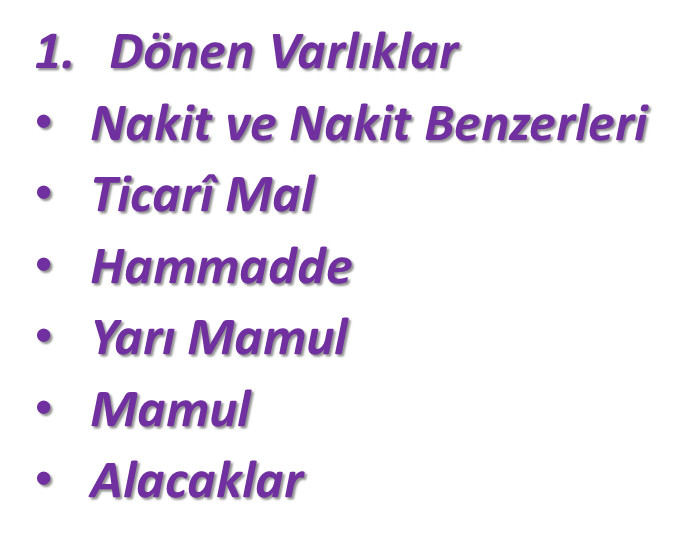 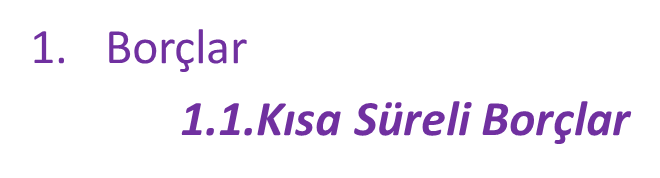 1.2. Uzun Süreli Borçlar

Özkaynaklar
	Sermaye
	Yedek Akçe
	Dağıtılmamış Kârlar
	Dönem Kârı
Duran Varlıklar
Amaç: Kullanmak
Finansal Tablolar üzerinde Zekat Yükümlülüğü
Bilanço
Gelir Tablosu
Dönen Varlıklar :
Nakit ve Nakit benzerleri
Ticarî Mallar
Hammadde
Yarı mamul
Mamul
Alacaklar
Eksi 
Kısa Süreli Borçlar

Düzeltmelerden sonra Zekat
Yükümlülüğü bulunur. Pay 
sayısına bölünür.
Satış Hasılatı
     ( - )  Giderler
	DÖNEM KÂRI

Dönem kârından payını alan sahip/ortaklar;
Tasarruf ederlerse ve
Birikimleri Nisabı aşarsa
Üzerinden bir yıl geçtikten sonra zekat yükümlülüğü doğar.
2-	LİTERATÜR TARAMASI
Bilanço’ yu kullanarak işletmenin sahip olduğu “ticarî varlıklar” ı ve ilgili borçları tespit etmenin yollarını ve metotlarını anlatan makaleler
Zekata tabi tutarların hesaplanmasında Net Çalışma Sermayesi yaklaşımı ve Net Özkaynak yaklaşımı : Kavramsal bir mukayese ve uygulama
Selangor (Malezya’nın bir eyaleti) Zekat Merkezinde İşletme zekatının belirlenmesi : Teori ve uygulama arasında
Malezya’da hükümet bağlantılı şirketlerde işletme zekatı rehberinin finansal raporlama açısından değerlendirilmesi
Ticari varlıkların hangi değerle değerlenmesinin uygun olacağını tartışan makaleler
İşletme zekatının belirlenmesinde carî değerle tarihsel maliyet değerinin karşılaştırmalı analizi : Malezya örneği
Zekat ve muhasebe değerleme modeli
Vergi zekat ilişkisini inceleyen makaleler
«İşletme zekatı» ile Malezya’da «işletme kazancı üzerinden alınan vergilerin»
teknik mukayesesi
Zekat Muhasebesi konusunda yayınlanmış standartlar
İslamî Finansal Kuruluşlar Muhasebe ve Denetim Standartları Örgütü ( AAOIFI ) ‘nün standartları
Malezya Muhasebe Standartları Kurulu’nun Teknik Duyuruları
3.	Zekata tabi ticarî varlıkların
Bilanço üzerinden tespit edilmesi
Zekata tabi ticari zekata tabi ticarî varlıkların bilanço üzerinden tespit edilmesi
Net çalışma sermayesi yaklaşımı
Net özkaynak yaklaşımı
Net çalışma sermayesi 
( veya net işletme sermayesi ) 
işletmenin dönen varlıklarından 
kısa süreli ( bir yıldan az ) borçlarının düşülmesiyle bulunur. 
Adında sermaye sözcüğü bulunsa da aslında net bir varlık tutarını ifade eder.
Dönen varlıklara ( ticarî varlıklar ) yatırılan özkaynak tutarını bularak tespit edilmektedir. 
Suudi Arabistan zekat ajansının bu yöntemi kullanır

El-Badawi & Al Sultan ( 1992 )
Suudi Arabistan zekat ajansının uygulandığı formül
Bilanço tarihinde işletmenin ödenmiş sermeyesi
 ( + - varsa ortaklar cari hesabı )
 Yıl içinde sermayede meydana gelen değişmeler, “üzerinden bir yıl geçme” kuralı gereği dikkate alınmamaktadır.
+ Dağıtılmamış kârlar + her türlü yedekler + dönem kârı ( dağıtım öncesi ) 
Bilanço tarihindeki net duran varlıklar – Başka bir işletmede iştirak – birikmiş zararlar
4.	Zekata tabi ticari varlıkların değerlerinin belirlenmesi
Zekata tabi ticari varlıkların değerlerinin belirlenmesi
Zekata tabi ticarî varlıklar arasında bulunan 
mal stokları (Ticarî Mal )
bilançoda maliyet değeriyle veya 
maliyet ile piyasa değerinden hangisi düşükse
 o değerle değerlenmiş olarak açıklanırlar.
«Zekata tabi ticarî malların» değerlemesi konusunda cari değerin kullanılması savunulmaktadır.
Fıkıh uzmanlarının büyük çoğunluğu, 
fiziksel varlıkların değerlemesinde 
zekatın doğduğu zamanda geçerli olan 
piyasa değerinin kullanılması 
konusunda mutabıktırlar . 
Bu durumda bilançoda açıklanan bilgilerin düzeltilmesi gerekecektir.
Varlığın piyasa değerinin maliyet değerinden yüksek olması
Henüz gerçekleşmemiş bir kazanç da 
zekat matrahına eklenmiş olacaktır. 
Bu gerçekleşmemiş kazanç; 
bir sonraki değerleme sırasında piyasa fiyatının düşmesi halinde ortadan kalkabilecek ve daha önce bu değer üzerinden  hesaplanan zekat olmayan bir değeri de içermiş bulunacaktır.
İslamî Finansal Kuruluşlar için Muhasebe ve Denetim Standartları Teşkilatı ( AAOIFI ) 35 numaralı islam hukuku standardı
Dönen varlıklar arasında bulunan emtia ( ticaret malı ) 
Bu varlıkların bulundukları şekliyle veya 
işlendikten sonra satılacak olmasının 
farketmeyeceğini ifade etmektedir ( 5/2/1 )
Bu durumda:
 Devam eden işler, 
Yarı mamuler ve 
Hammaddeler de zekata tabi mallar kapsamında sayılmaktadır. 

Ticaret mallarının piyasa satış değeri ( selling market price ) ile değerleneceği
 vurgulanarak, piyasa veya maliyet değerinden düşük olanla değerlemeye izin vermemektedir ( 5/2/2 ). 
Ancak piyasa değerinin tespit edilmesinin son derece güç olması halinde maliyet değerinin kullanılabileceği ifade edilmektedir.
 
Zekatın tahakkuk ettirildiği tarihle ödendiği tarih arasında bir fiyat değişikliği olması halinde, tahakkuk tarihindeki fiyatın esas alınacağı söylenmektedir ( 5/2/2 ).
5.	Zekat vergi ilişkisi
Vergiler kazanç, tüketim ve varlıklar üzerinden alınabilir
Tek kişinin sahip olduğu işletmelerde ve ortaklıklarda, işletmeler elde ettikleri kâr üzerinden vergi ödemezler ancak sahip veya ortaklar kârdan kendilerine düşen pay üzerinden gelir vergisi öderler. 
Sermaye şirketleri ( Limited ve Anonim Şirket ) ise kazançları üzerinden kurumlar vergisi öderler. Vergi sonrası kazançtan elde edilen paylar ise belirli düzenlemeler çerçevesinde pay sahibinin gelir vergisine tabi tabi kazançları arasında yerini alır.
 İşletmeler bir tür tüketim vergisi olan katma değer vergisinin de yükümlüsüdürler ancak bu vergi yükü büyük ölçüde geri alınır,  katma değer vergisinin finansman yükü ise işletmenin üzerindedir.
İşletmeye sahip olan Müslüman kişiler, işletmenin belirli varlıklarından belirli borçları düşüldükten sonra kalan tutar üzerinden zekat ödemek zorundadırlar.
Finansal raporlama açısından
Gelir veya Kurumlar vergisi 
işletmenin gelir tablosunda açıklanan bilgilere dayandığı halde 
zekat işletmenin bilançosu yani mali durum tablosunda açıklanan bilgilere dayanır.
İşletme artı çalışma sermayesine sahip olduğu sürece
O dönemde faaliyet sonucu 
kâr ya da zarar açıklamış olmasına bakılmaksızın, 
sahip veya sahipler zekat ödemek durumundadır
İşletmeler için
vergisel kazancın belirlenmesinde uygulanan yasa ve kurallar ile 
finansal raporlama için ticarî kazancı belirlemekte uyguladıkları standartlar birbirinden farklıdır. 
Zekat amacıyla finansal raporlama amacıyla yayımlanan bilanço üzerinde bazı düzeltmeler yapılarak zekata tabi varlıkları ve değerlerini tespit etmek daha uygun olacaktır
Bazı ülkelerin vergi yasalarında
Kişilere ödedikleri zekatları vergi beyannamelerinde açıklayarak 
ya matrahtan ya da 
ödenecek vergi tutarından düşme imkanı sağlanmıştır.
6.	Ticaret malına zekatın işletme
açısından ekonomik analizi
İşletme kendi kişiliği ile zekat mükellefi olmamakla birlikte,
İşletmenin ticarî varlıkları üzerindeki hakları nedeniyle 
sahip veya sahipler için bu varlıkları üzerinden zekat yükümlülüğü doğmaktadır.
 Zekat yükümlülüğü 
kâr üzerinden değil servet üzerinden doğduğu için işletme zarar etmiş bile olsa 
işletmenin elinde mevcut olan zekata tabi varlıklar üzerinden hesaplanan zekatı sahip veya ortaklar payları oranında ödemek durumundadırlar.
Dolayısıyla zekat işletmenin bir gideri değildir.
Malezya Muhasebe Standartları Kurulu’nun TR i-1 nolu duyurusunun 5 no.lu paragrafında «bir işletmenin ilgili varlıkları üzerinden zekat ödemesi halinde bu tutarın gider olarak tanınacağı ve gelir tablosuna yansıtılacağı» söylenmektedir.
 AAOIFI’nin 9 numaralı Finansal Muhasebe Standardında da “faaliyet dışı gider” olarak kabul edileceği ifadesi vardır. Ancak ilgili ülke yasalarında islam bankasına zekat yükümlülüğü konulduğu veya bankanın ortaklar genel kurulunda veya lisans ve yönetmeliklerinde böyle bir hüküm olduğu durumlarda bunun söz konusu olacağı koşulu vardır 
( 2/2/1).
«Zekat işletmenin bir gideri değildir»
Muhammad Akhyar Adnan ve Nur Barizah Abu Bakar, makalelerinde zekatın gider olamayacağını ayrıntılı olarak anlatmışlardır.
İşletme sahipleri için doğan zekat yükümlülüğünün( Vekaleten ) işletme tarafından ödenmesi
Şirket ana sözleşmesinde yazılması veya ortaklar genel kurulu kararıyla olabilir. 
Bir işletme sahiplerinin tümü için  veya bazıları için bu vekaleti kabul ettiğinde ödenmesi gereken tutar kadar nakit fon bulundurmak zorunda kalır.
 Ortaklar adına ödenen zekat payları oranında ortakların cari hesabına borç olarak kaydedilir. 
Sermaye şirketlerinde tüm ortaklar kabul etmesi halinde dağıtılacak kârlar hesabına borç kaydedilerek yapılabilir ancak bir kısmı için olacaksa sorunlar çıkabilir. AAOIFI Shari’ah Standard No:35, s. 871
“büyüme-çoğalma”
Ticarî malların zekatında “büyüme-çoğalma” özelliği aranmakta ve satmak amacıyla elde bulundurulan mallarda da bu özelliğin bulunduğu varsayılmaktadır. 
Satmak amacıyla elde bulundurulan fakat birden fazla zekat dönemi elde kalan mallar üzerinden zekat ödenecek, bir de sonunda bu mallar zararına satılacak olursa doğmamış/ gerçekleşmemiş bir değer üzerinden zekat ödenmiş olacaktır.
«doğmamış/ gerçekleşmemiş bir değer üzerinden zekat ödenmiş olması» ihtimalinin analizi
Ticarî Mallar’ın Carî Piyasa değeri ile değerlemesi durumunda ortaya çıkar
Asıl olan zekatın malın kendi cinsinden verilmesi ise;
	Piyasadaki «Yerine Koyma Maliyeti» değerini almak makul 
Maliyet değeri alınsa bu ihtimal ortadan kalkar
Muhasebe Dönemi ve Hawl
Zekat dönemi; varlığın edinilmesinden ve nisap tutarını aşmasından sonra bir ay yılı süre geçmesi ( Hawl ) gereğinden  ötürü bir ay yılı olarak düşünülmelidir.
İşletmelerde muhasebe açısından genel kabul görmüş muhasebe dönemi bir takvim yılıdır ( güneş yılı veya ay yılı )
Sahip ve Ortaklar işletmedeki «Ticarî Mal» dan paylarını bilmek ihtiyacındadırlar :
İşletme bunu bir görev olarak kabul edip bildirim yapar
Sahip ve Ortaklar Bilanço üzerinden kendileri bu tutarı bulmaya çalışırlar
Düzeltme ihtiyacı
Bilanço üzerinden tespit edilen «Ticarî Mallar»
Güneş Yılına göre tespit edildiği için ORAN
% 2.5 Yerine
% 2.577 olarak alınır
Birinci zekat konferansında Hanefi ekolünün görüşü
Zekat yükümlülüğünün hesaplanmasında önemli olan muhasebe dönemi başında ve sonundaki bakiyelerdir.
Dönem içinde nisap açısından düşüşler / azalışlar ihmal edilir.
Dönem Başı ve Dönem sonu Bakiyelerini almak
Kötü niyetle manipule edilmeye müsait
Yıllık otalama alınması daha makul
Bir Varlık Yönetim Şirketi’ninuygulaması
AZZAD ASSET MANAGEMENT
www.azzad.net & www.azzadfunds.com
Müşterilerine Zekat ve Arınma Tablosu sunar
( Zakah and Purification Statement
for Your Azzad Account(s))
Zekatı Ödeme Sorumluluğu Müşteriye ait
As of May 30, 2016, Sha'ban 23, 1437


ZAKAH AND PURIFICATION TOTALS

Net Asset Value $429,250.00 

Purification $772.36 

Zakah $5,274.41
30 Mayıs, 2016 veya 23 Şaban 1437 itibarıyla

Zekat ve Arınma Tutarlarınız
Net Varlık Değeri…….
Arınma……..
Zekat Tutarı……..
Pay başına hesap
Alım Satım Amaçlı
Yatırım Amaçlı
Payın piyasa değeri X Pay Sayısı
X %2.5
Şirketin Net Ticarî Mal Varlığı
Şirketin Dolaşımdaki Pay Sayısı

X Pay Sayısı X %2.5
Sermaye Şirketinde Pay Sahipliği
Alım Satım – Değer Artışından Yararlanma Amaçlı
Getiri ( Temettü ) 
Elde Etme Amaçlı
Ticarî Mal kabul edilir,
Piyasa fiyatından değerlenir
Yatırım Varlığı olarak kabul edilir.
İlgili şirketin bilançosundan
Dönen Varlıkları – Kısa Süreli Borçları bulunur
Tahmin yolu kullanılır
7.	Sonuç
Bu tebliğde zekat muhasebesi başlığı altında işletmelerin sahip olduğu zekata tabi ticarî varlıklarının türlerinin ve değerlerinin belirlenmesi konusunda mevcut olan yazın incelenmiş ve temel noktalar ortaya konulmuştur.
Fıkıh uzmanları açısından üzerinde düşülmesi gereken sorunlar olduğu kanaatine ulaşılmıştır. Özellikle ticarî malların değerlemesinde piyasa değeri alındığında gerçekleşmemiş ( belki de gerçekleşmeyecek ) kazanç tutarının da varlığın değeri içinde zekat matrahına girmiş olduğu önemli bir konudur. Zekatla ilgili hükümlerde zekatı alanlardan yana bir tavır olması ahlakî açıdan güzel olmakla birlikte ekonomik açıdan işletme tarafından da bakılmasında yarar vardır.
7.	Sonuç
İşletmedeki Ticarî varlığın
Hicrî Yılbaşı  ve Hicrî Yılsonunda tespiti yerine
Yıl ortalamasının alınması daha makul bir yol olarak değerlendirilebilir
8. KAYNAKLAR
Abdullah Abdul Aziz Ibrahim Abdullah & Bin Abdul Kadir Mohd Rizuan & Syed Adwam Wafa Syed Mohd Ghazali, Assessing Financial Reporting on adopting Business Zakat Guidelines on Malaysian Government Linked Companies, International Journal of Business and Social Science, 2012

Adnan Muhammad Akhyar & Bakar Nur Barizah,”Accounting treatment for corporate zakat : a critical review”, International Journal of Islamic and Middle Eastern Finance and Management, 2009 
 

Ahmed, Essia Reis & Bin Affin Ku Halim & Al Abdullah Tariq T. Y., & Zuqebah Ahmed, Zakat and Accounting Valuation Model, Journal of Reviews on Global Economics, 2016

Awang, Rohila & Mokhtar Mohd Zulkifli, Technical Comparison between Business Zakat and Tax on Business income in Malaysia, Malaysian Accounting Review, 2011
Awang, Rohila Norhamizah & Mokhtar Mohd Zulkifli, Comparative Analysis of Current Values and Historical Cost in Business Zakat Assessment : An Evidence from Malaysia, International Journal of Business and Social Science, 2012
 
Awang, Rohila & Abdul Rahman Rashidah, Assessing business zakat at Pusat Zakat Selangor, National Accounting Research Journal, 2003

 
El-Badawi, Mohamed H. & Al-Sultan, Sultan M., Net Working Capital versus Net Owner’s Equity Approaches to Computing Zakatable Amount : A Conceptual Comparison and Application, The American Journal of Islamic Social Sciences, 1992

 Sarif Suhaili, Kamri Nor Azzah, Ali Nor Aini, The shifts in Zakah Management practices in Malaysia : What actually been happening ?, Jurnal Syariah, 2013
 
Malaysian Accounting Standards Board, Accounting for Zakat on Business, Technical Release i-1, 2006
Teşekkürler…
necdet.sensoy@tcmb.gov.tr